臺北市立大學111學年度新生始業輔導
學生事務處生輔組
主講人：生輔組長 錢肇銘中校
學雜費減免優待
弱勢助學
急難救助
Best圓夢助學
獎助學金
其他社會救助
就學貸款
(一)身分別：
1.低收入戶及中低收入學生
2.身心障礙學生及身心障礙人士子女
3.原住民族籍學生
4.特殊境遇家庭
5.軍公教遺族子女
6.現役軍人子女
(二) 辦理時間：111年8月20日(二)8時至9月9日(一)17時止。
學雜費
減免優待
大專校院弱勢學生助學計畫
(一)助學金：111年10月1日(二)至10月18日(五) 
                      每年僅辦理一次
                   (助學金額將在第二學期註冊繳費單中直接扣抵)
(二)生活助學金：每學期第一週開始申請
   (每學期19,200元生活助學金/3個月內須完成90小時服務學習)
(三)緊急紓困助學金：隨時。
(四)住宿優惠：每學年辦理  (中低收入戶學生)
弱勢
助學
(一)校內急難慰助暨意外傷害補助
 (二)校內體育系清寒急難救助(限體育系)
 (三)教育部學產基金急難慰助
 (四)校內教育儲蓄戶
 (五)財團法人台北行天宮急難濟助
上述急難慰助敬請詳見本組網頁公告
急難
慰助
辦理時間：111年8月28日(二)起至9月20日(五)
就學
貸款
(一)家庭年所得總額為新臺幣120萬元以下者
  1.家庭年收入114萬元以下，就學期間不負擔利息。
 2.家庭年收入114-120萬元，就學期間負擔半額利息。
(二)家庭年所得總額超過新臺幣120萬元以上者，
必須同學本人及其兄弟姊妹有2人以上就讀高級中等以上學校及進修學校，具正式學籍者始得申請；且就學期間須負擔全額利息。
獎助
學金
(一)校內獎助學金(每學期辦理)
(二)校外獎助學金(即時更新)
(三)非自願性失業勞工子女助學
上述獎助學金敬請詳見本組網頁公告
學生有各項符合獎懲規定之特殊優良表現或過犯，經師長或行政單位等提出。依學生獎懲辦法相關規定辦理。
學生操行成績依考評辦法評定，基本分為85分，依平時考核及獎懲加減分。
依本校學則第二十三條第一款第四項規定：一學期中曠課累計達四十五小時者，應予退學。
學生獎懲缺曠操行成績
拾得物
招領
同學有拾得物品者，可送生輔組辦理招領，遺失物品者者，可至生輔組詢問或登記。
學生申訴
學生對於本校之懲處、其他措施或決議不服者，應於收到或接受相關懲處、措施或決議之次日起十四日內，以書面向學生申訴評議委員會提起申訴。
學生所在之處，即是校園！
全國教官服務
全國學生！
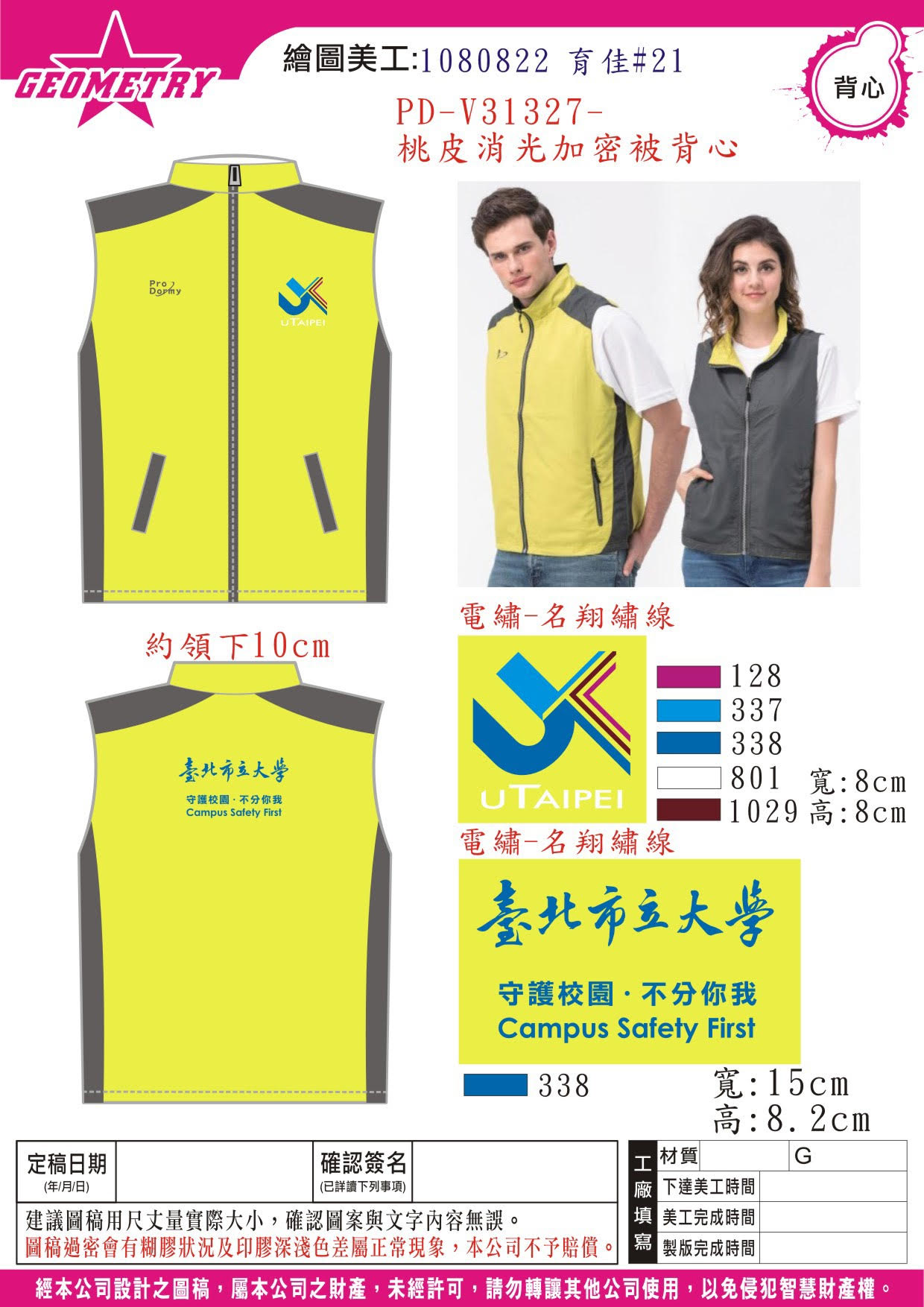 生輔組
位置：博愛校區行政大樓3樓
電話：02-2371-4063
分區學務組
位置：天母校區行政科資大樓2樓
電話：02-2871-9222
校安中心 24小時 守護您
校安專線(博愛) 02-2371-4063
校安專線(天母) 02-2871-9222
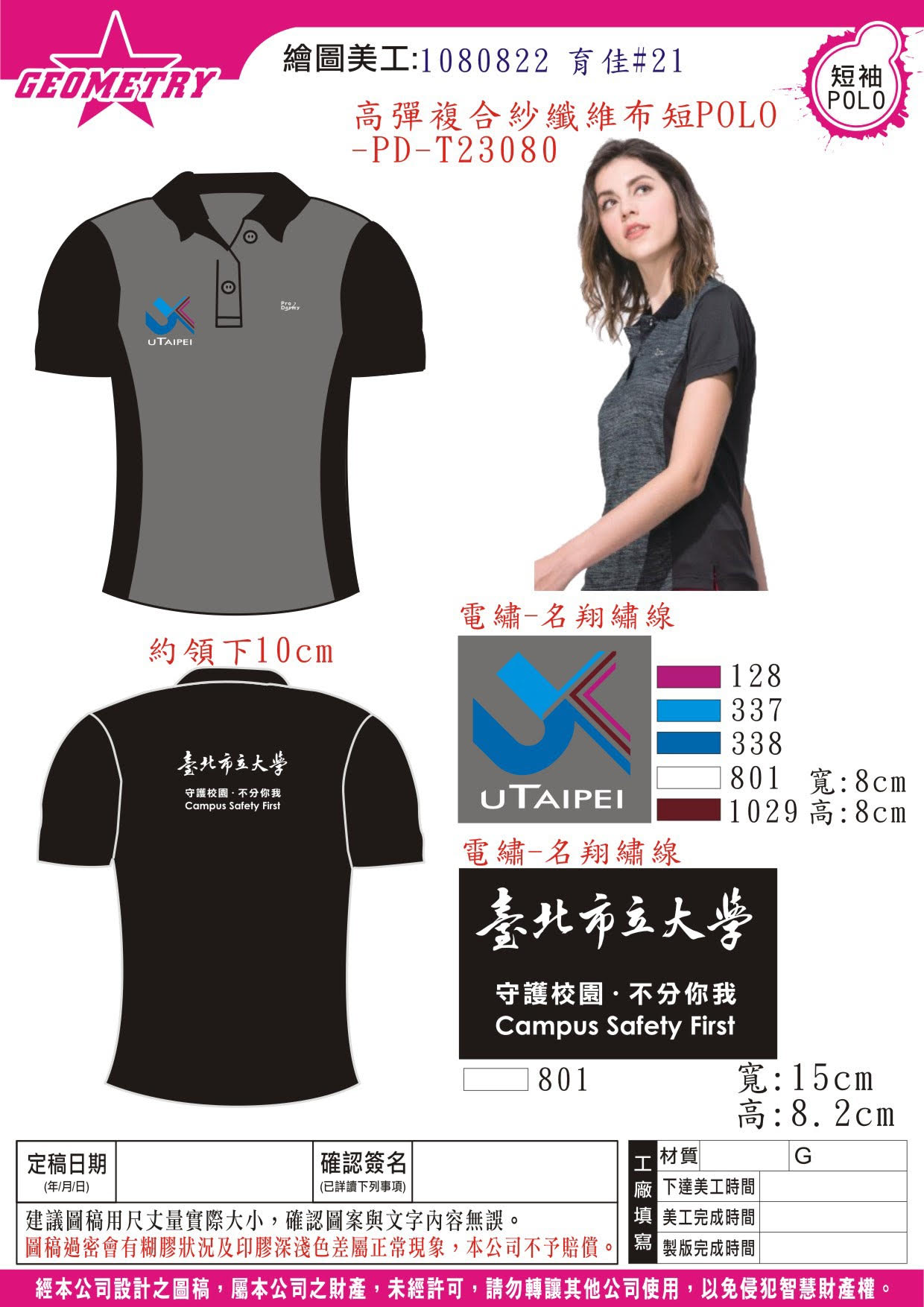 簡報完畢
感謝聆聽